MY CAREER PATHEDUCATION
TYPES OF TRAINING & EDUCATION
TECHNICAL COLLEGES
UNIVERSITIES
APPRENTICESHIPS
CERTIFICATIONS
COMMUNITY COLLEGE
2
DOCTORATE
CERTIFICATION
DEGREES 1,2, 4 OR MORE!
ASSOCIATES
MASTERS
4
1
BACHELORS
2
MORE
3
How do IPAY FOR IT?
PERSONAL SAVINGS
FAMILY
SCHOLARSHIPS
PEL GRANT
GET A JOB!
WORK-STUDY
STUDENT LOANS
How do IPAY FOR IT?
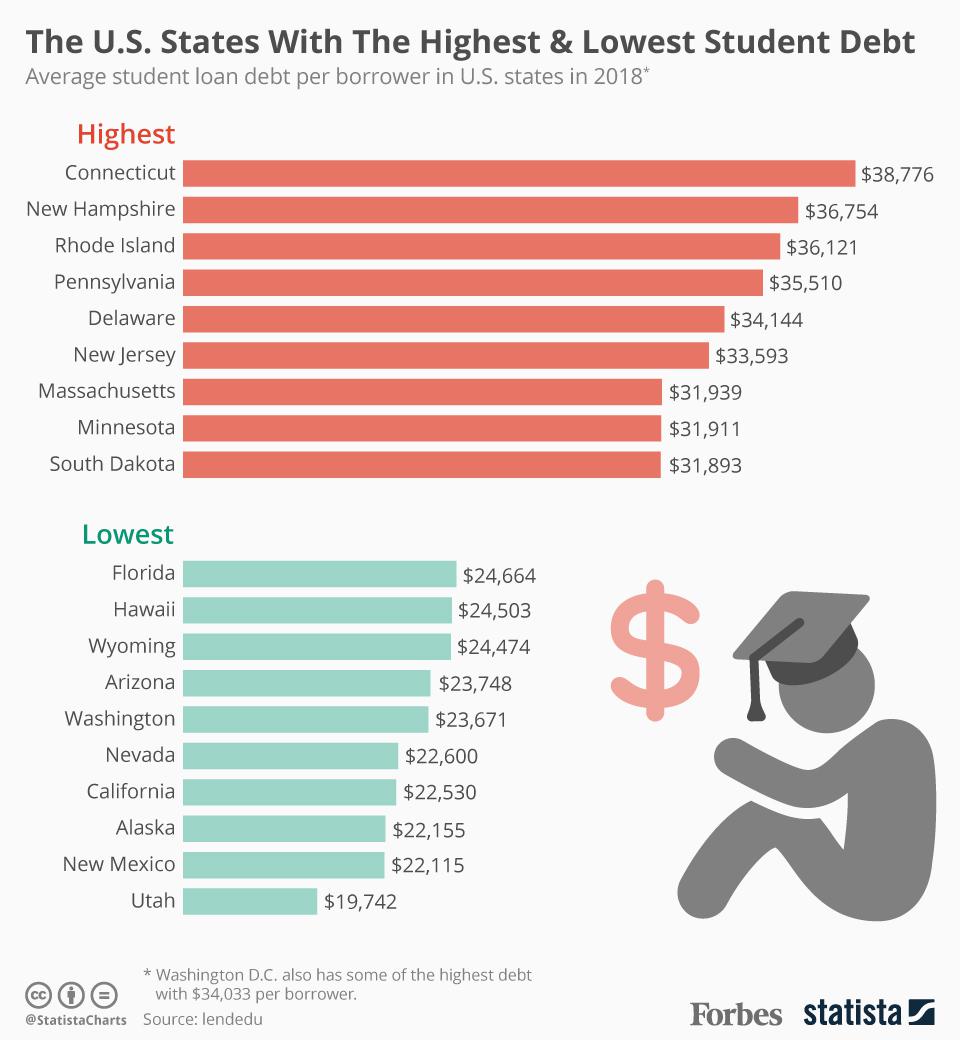 STUDENT LOANS
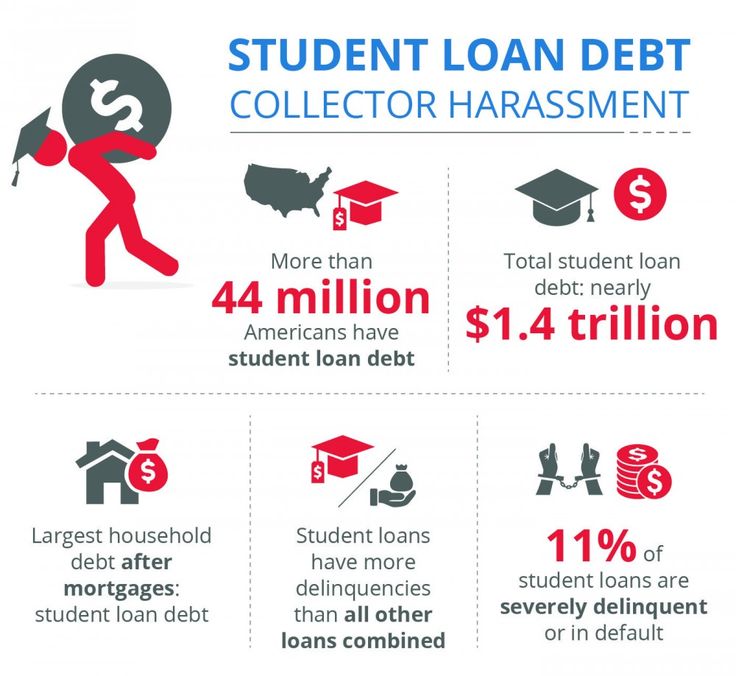 TUITION RATES
IN-STATE
OUT OF STATE
$27,220
$8,615
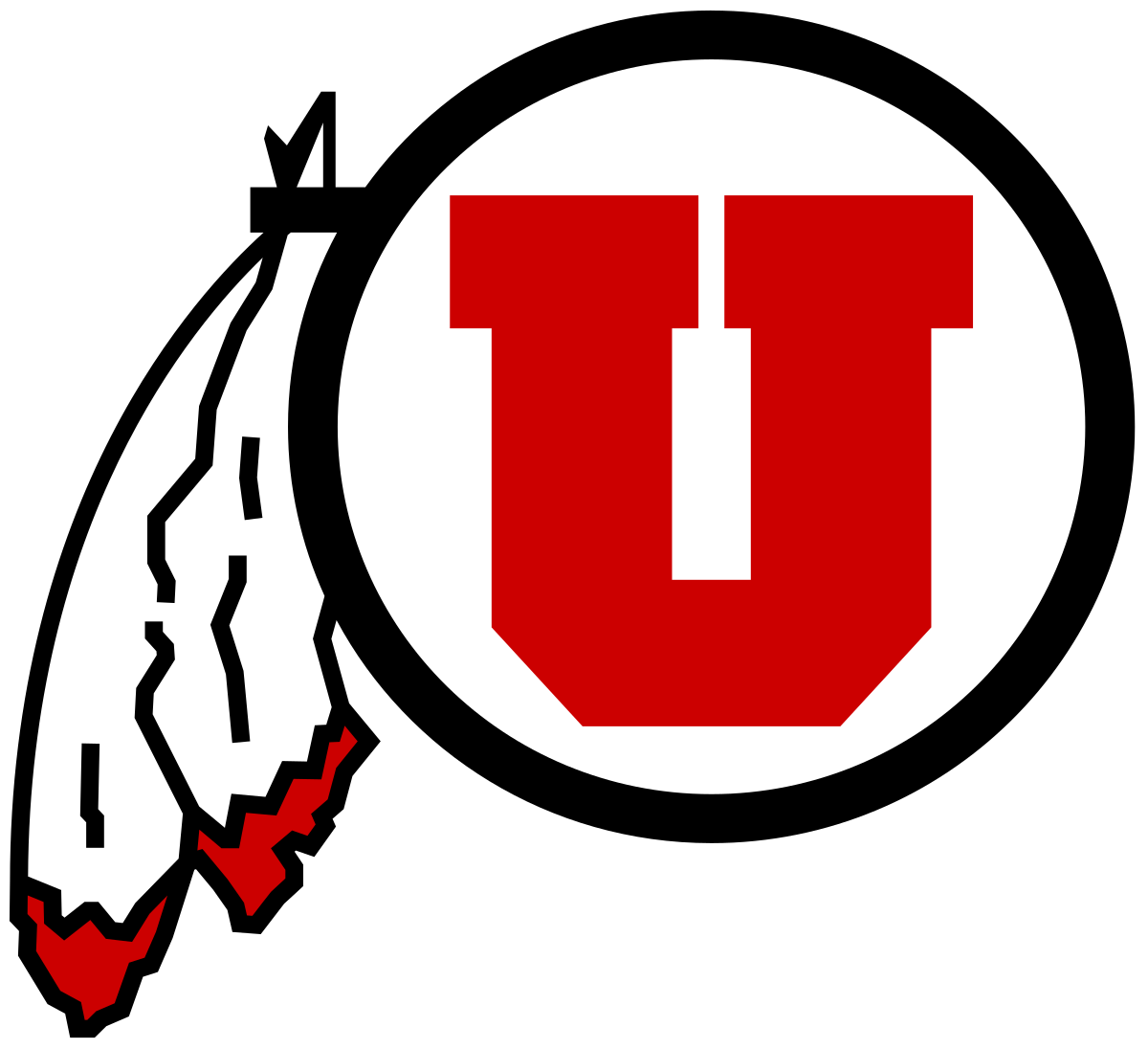 6
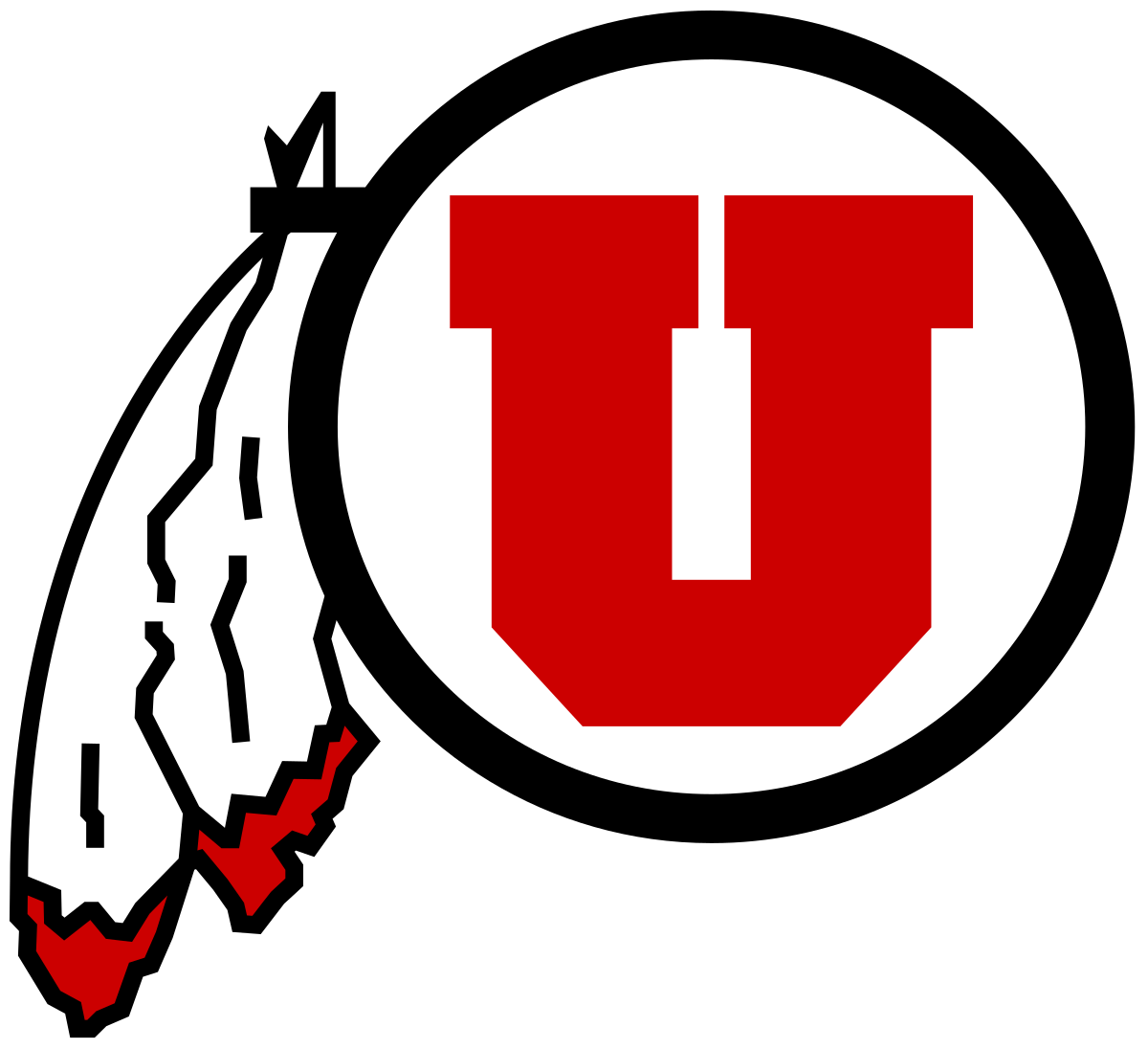 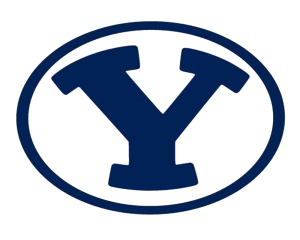 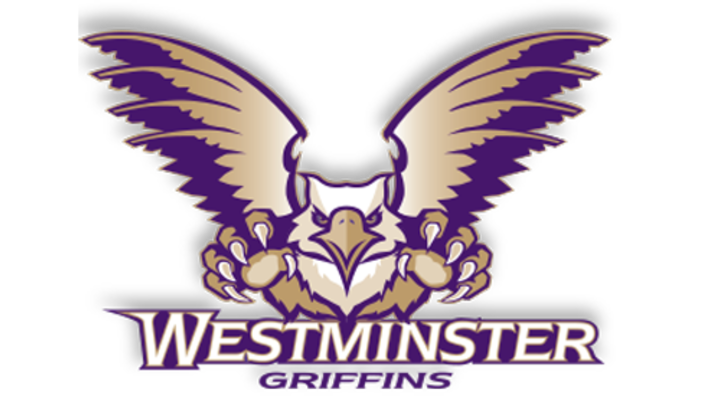 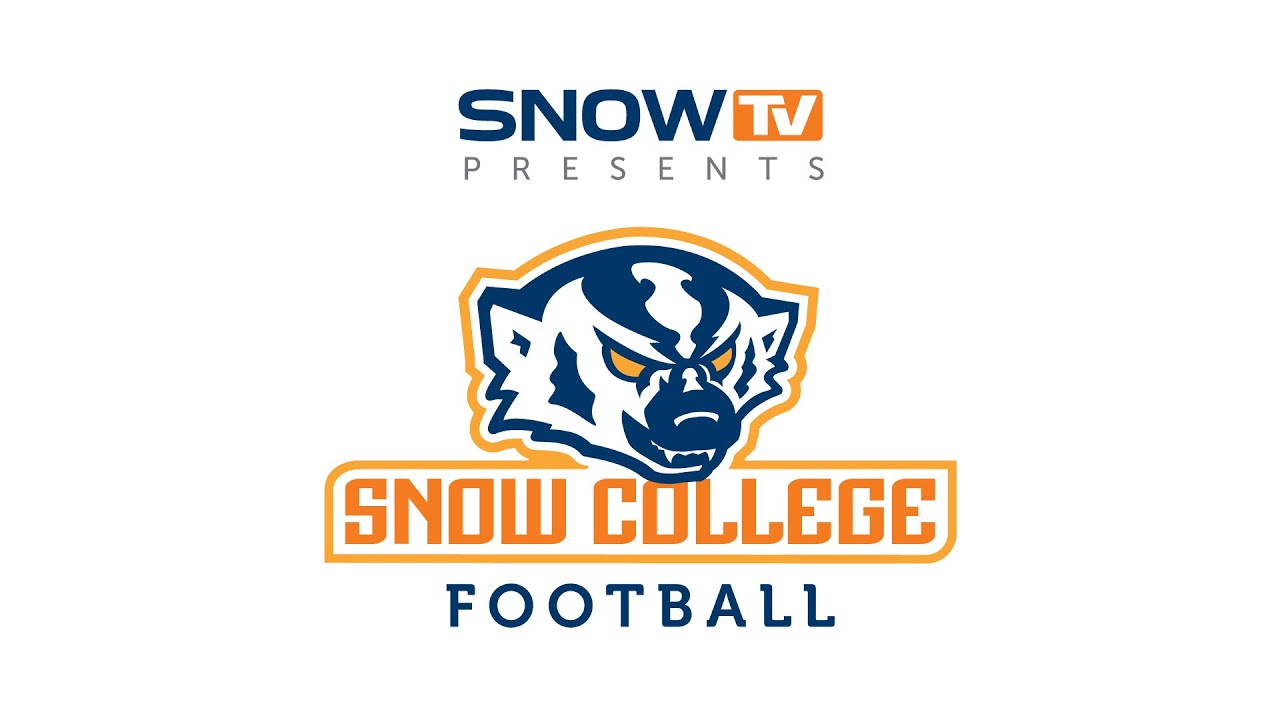 COLLEGE COMPARE
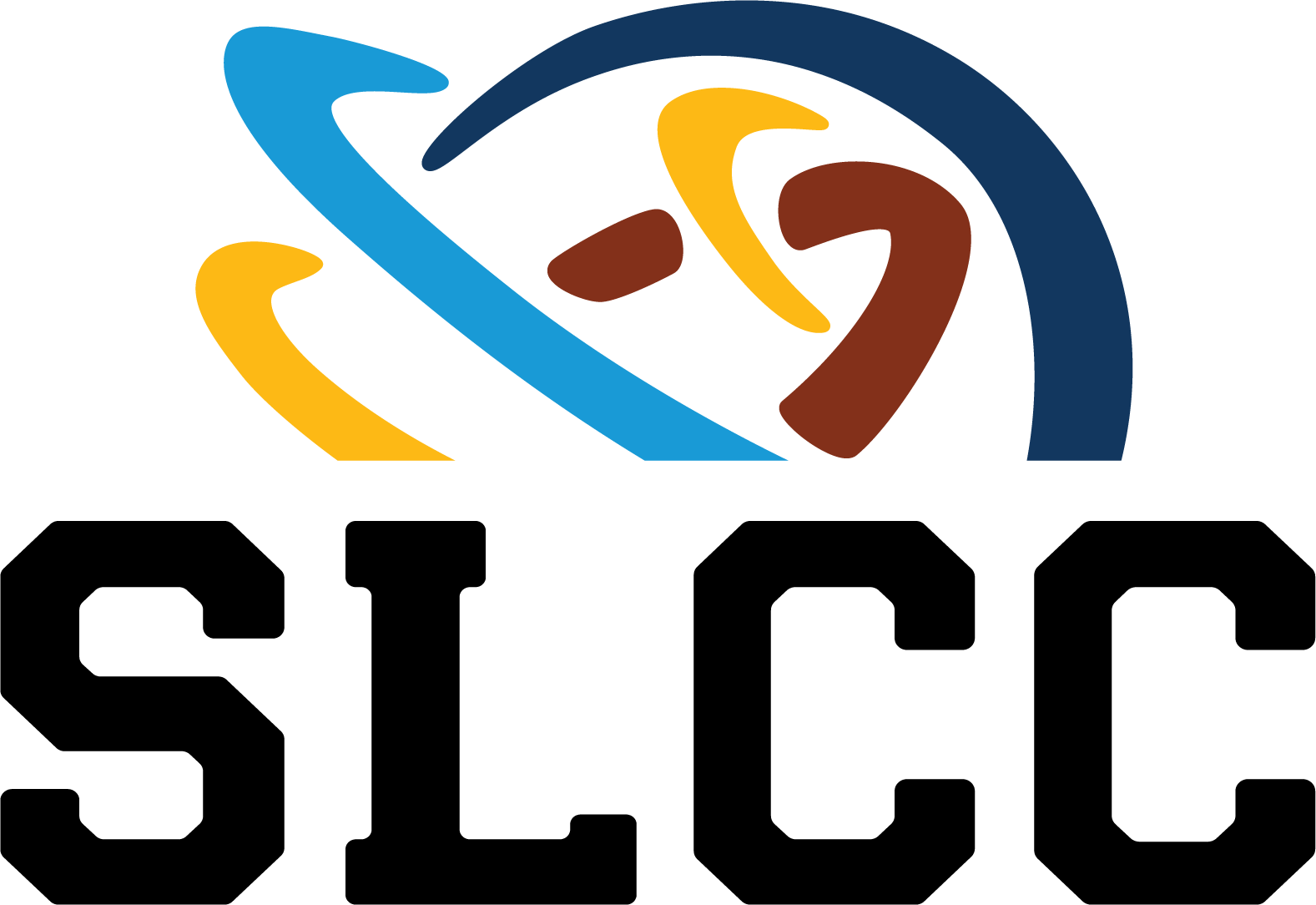 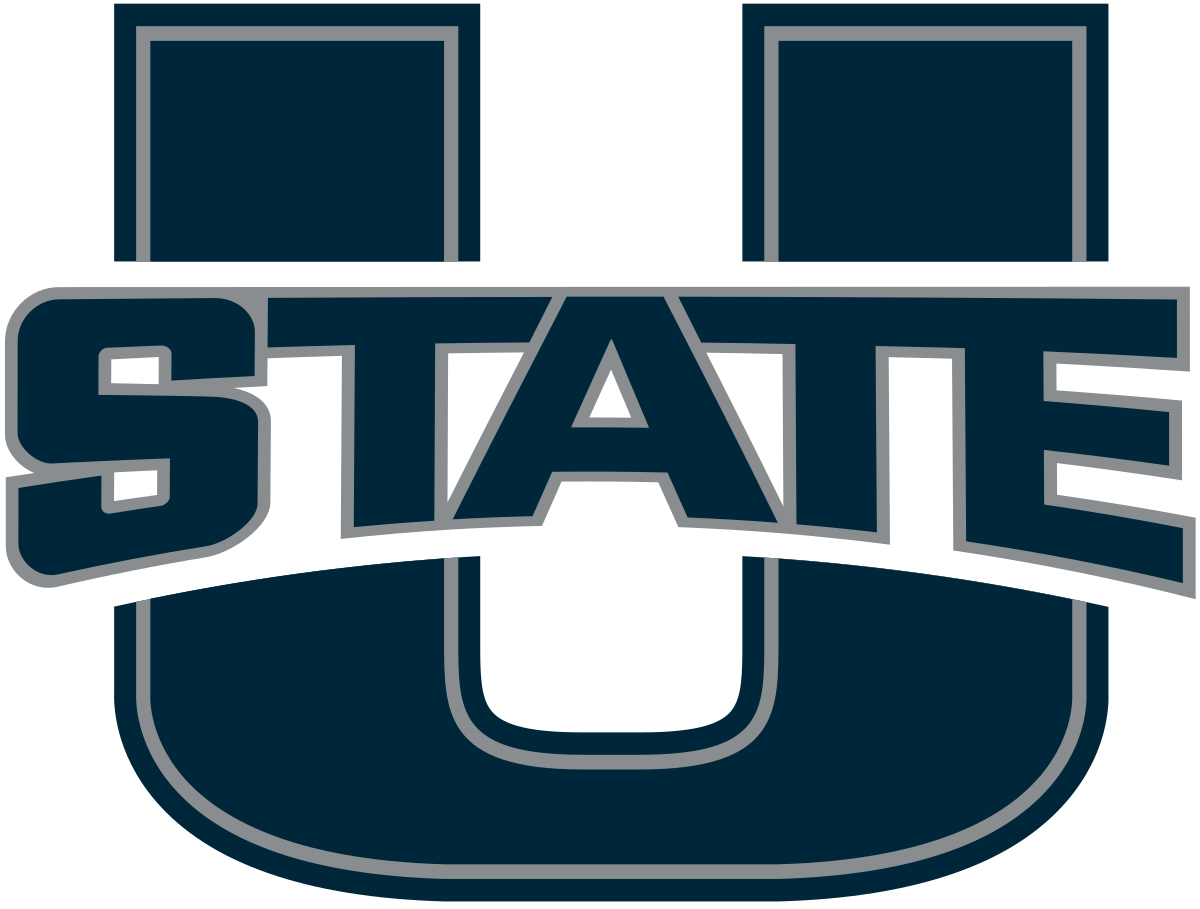 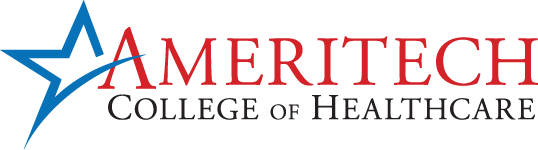 7
SCHOLARSHIPS
ACADEMIC
AVERAGE ACADEMIC
COMMUNITY SERVICE
CREATIVE
WOMEN
UNUSUAL
MINORITIES
ATHLETIC
8